SERVER
Multiuser Basics – Sheridan IM
JOIN
CLIENT
CLIENT 2
CLIENT
SERVER
a
A:{x, y}
B:{x, y}
a
A:{x, y}
memory
 { }
A
A
A
JOIN
JOIN
A:{x, y}
x, y
x, y
room
and
another
room
{ }
B
x, y
B
BC
nobody
else
BC
B:{x, y}
BROADCAST (otherjoin – to nobody)
BROADCAST (otherjoin  –  to A)
DATA
LEAVE
SERVER
SERVER
CLIENT 2
CLIENT
CLIENT 2
CLIENT
a
A:{x, y}
B:{x, y}
a
B:{x, y}
A
A
DATA
A:{x, y}
LEAVE
x, y
leaves
x, y
B
B
B
x, y
B
BC
BC
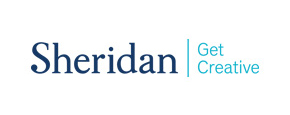 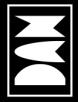 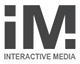 BROADCAST (data  –  to B)
BROADCAST (otherleave  –  to B)